Access Intro
RDBMS
Relational Database Management System
Getting Started
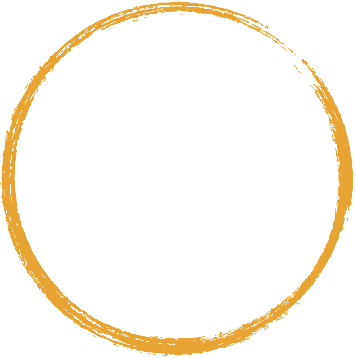 Start Access
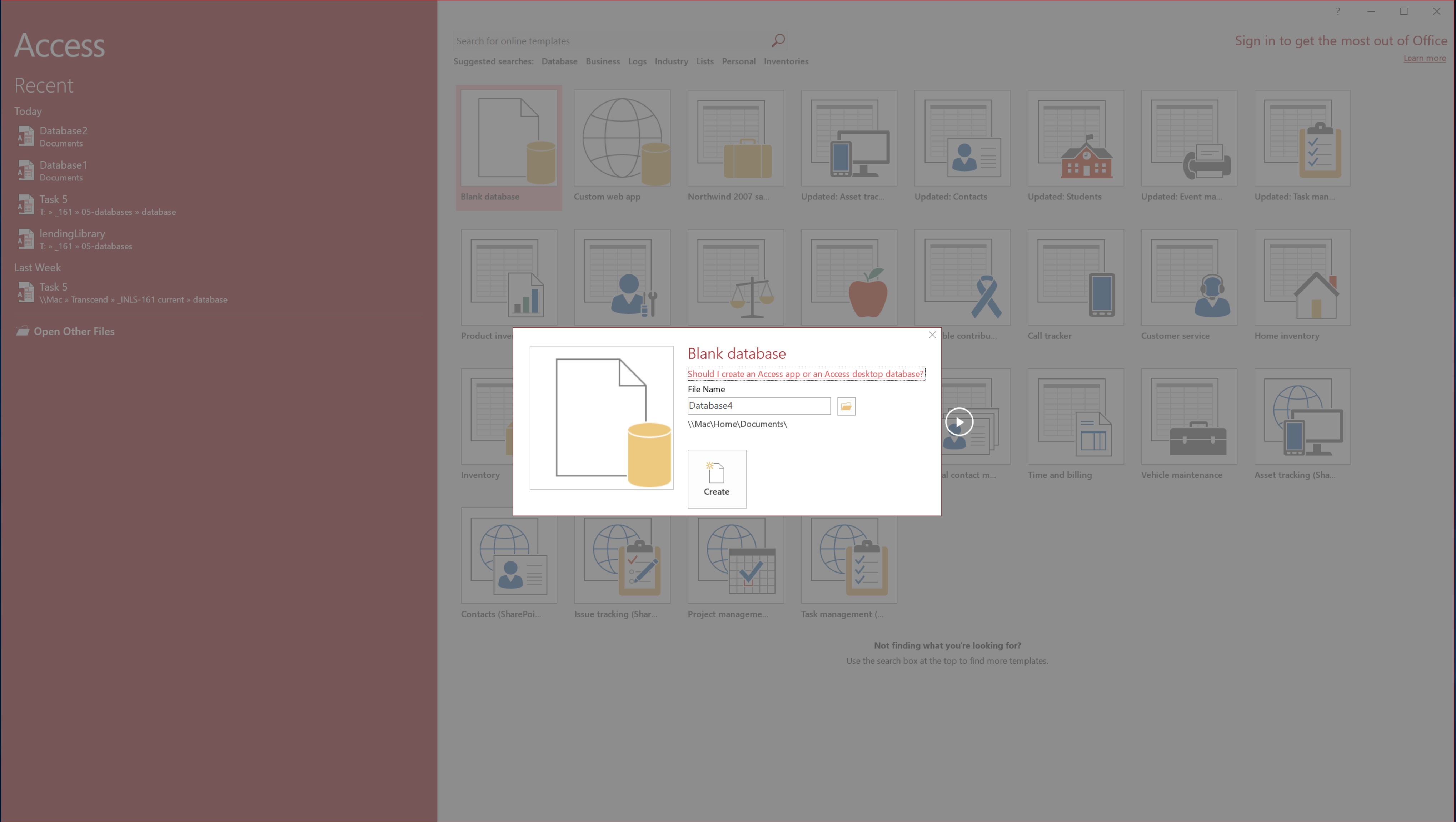 New Blank Database
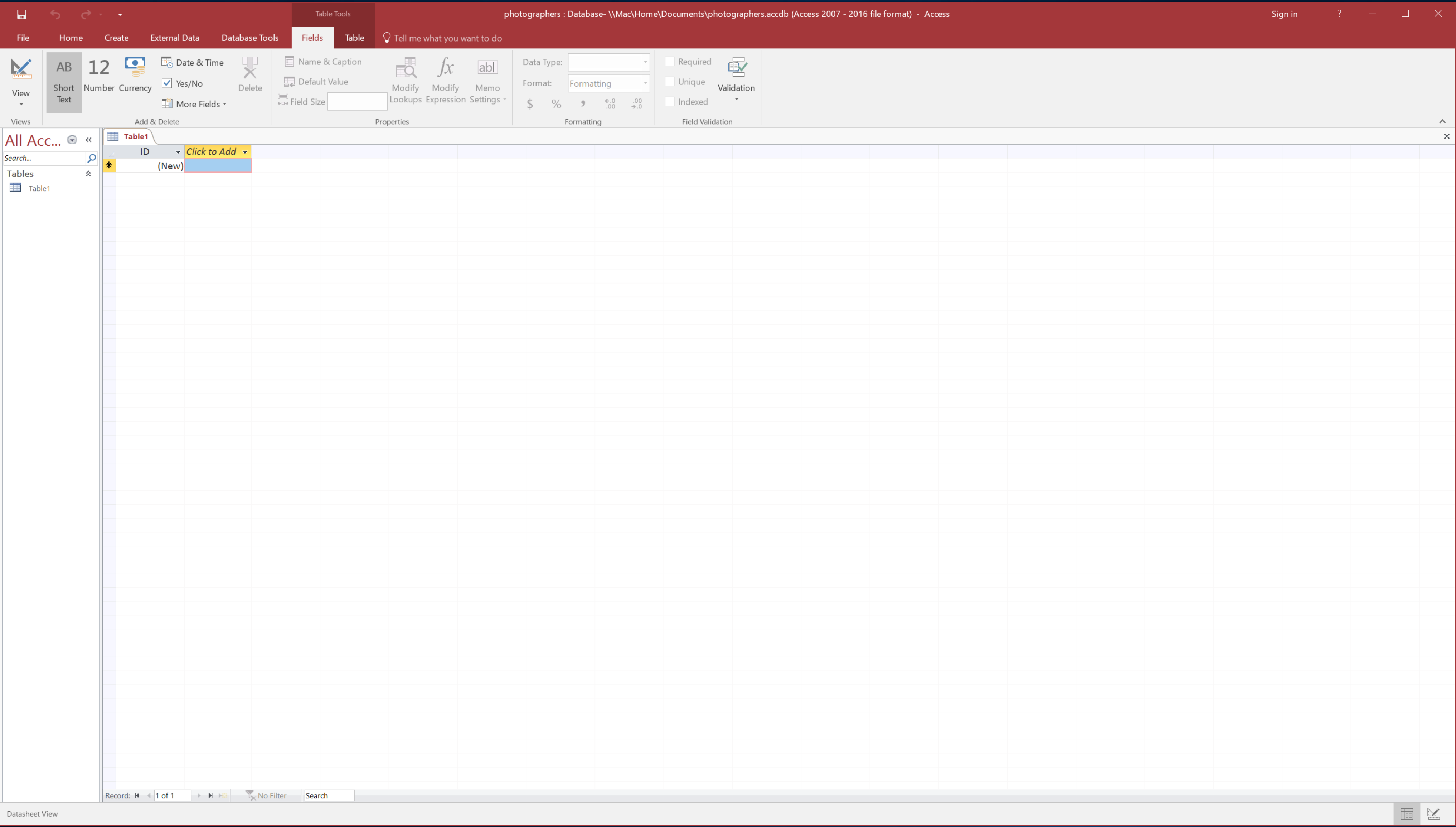 Default Start: Table Tools: Fields
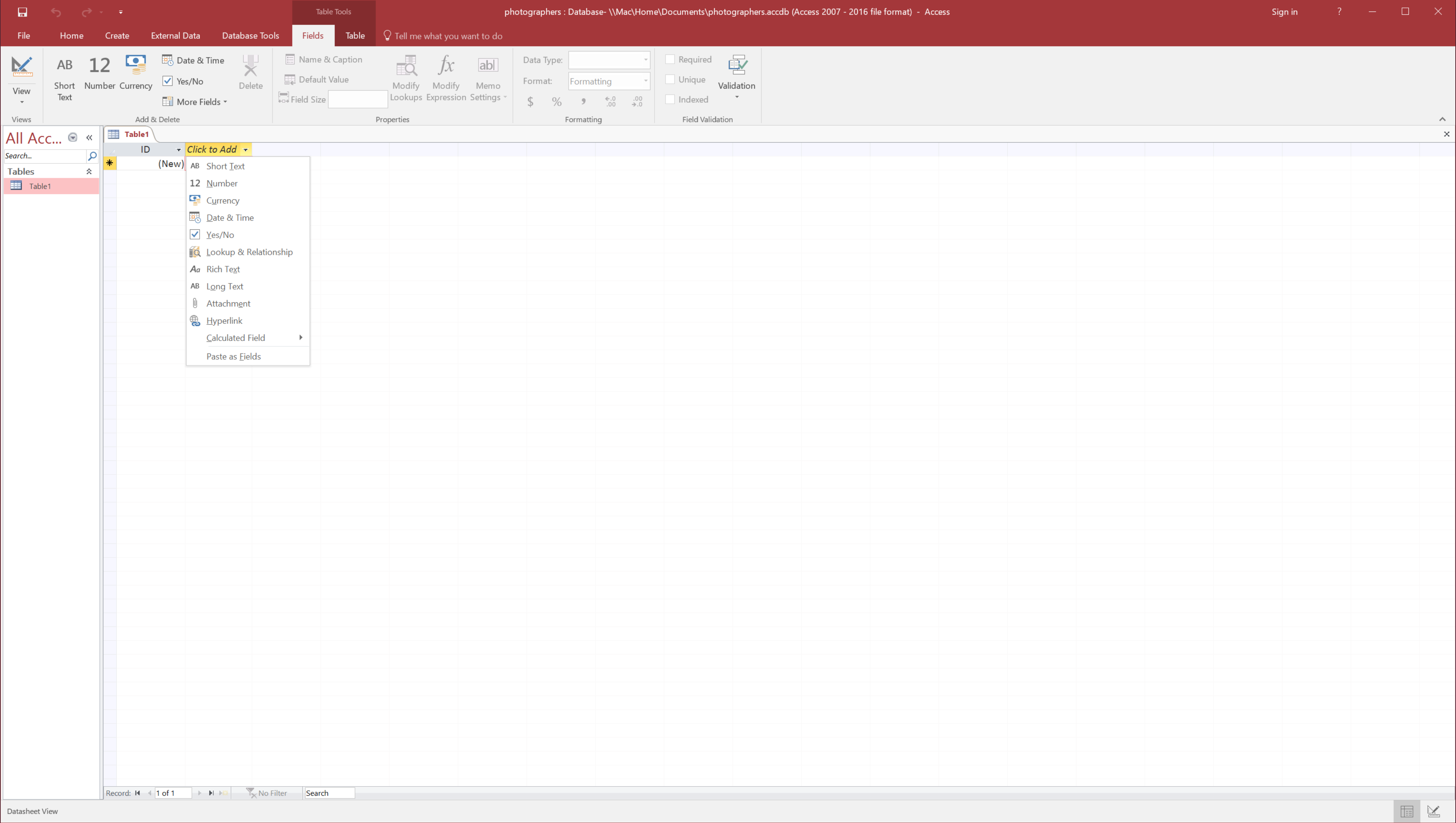 Click to Add: Text, Number, Date, etc.
That was stariting from
nothing…
Lets’ open a small DB…
Open Photographers DB
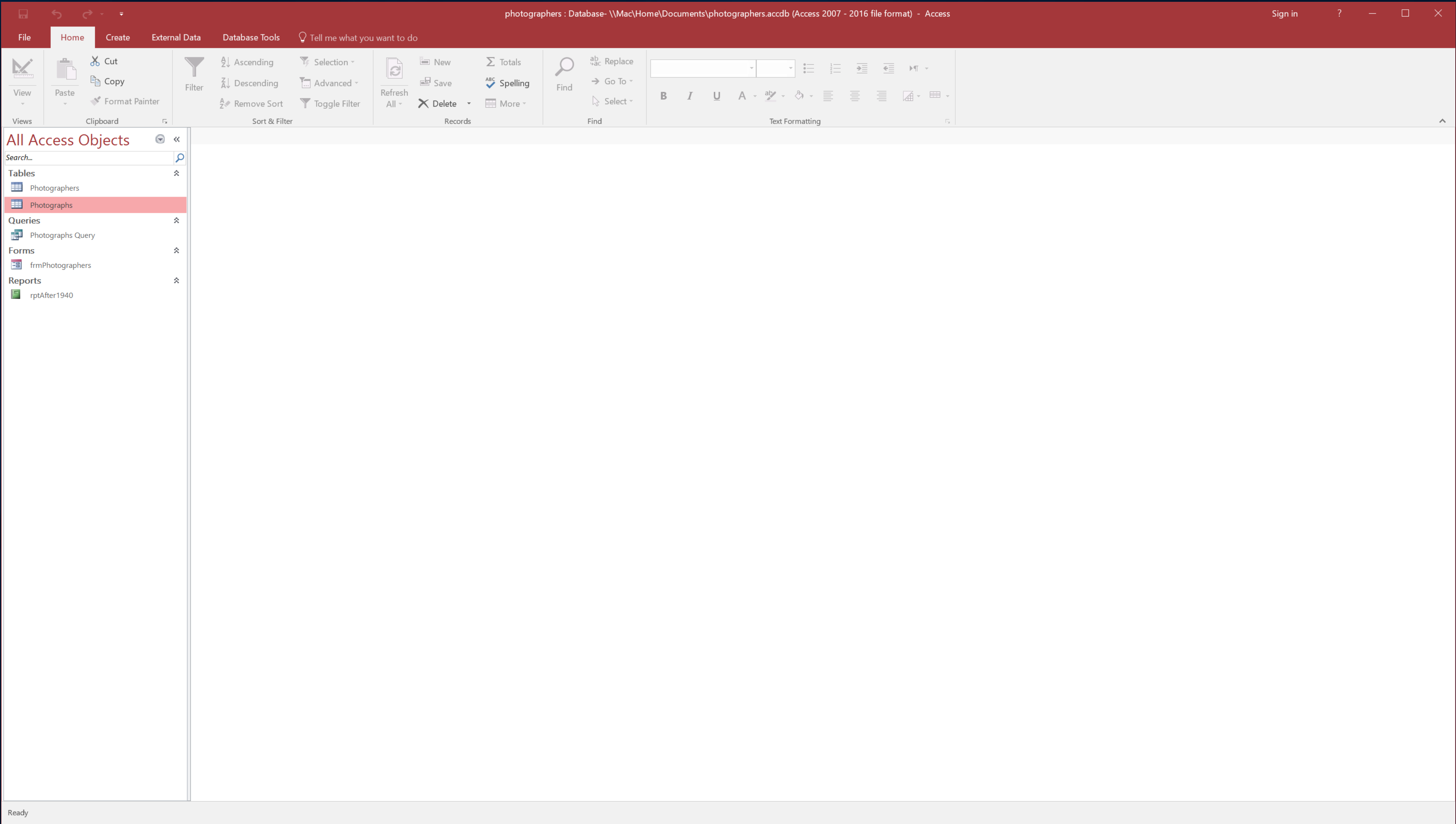 Home Tab: Photographers Database
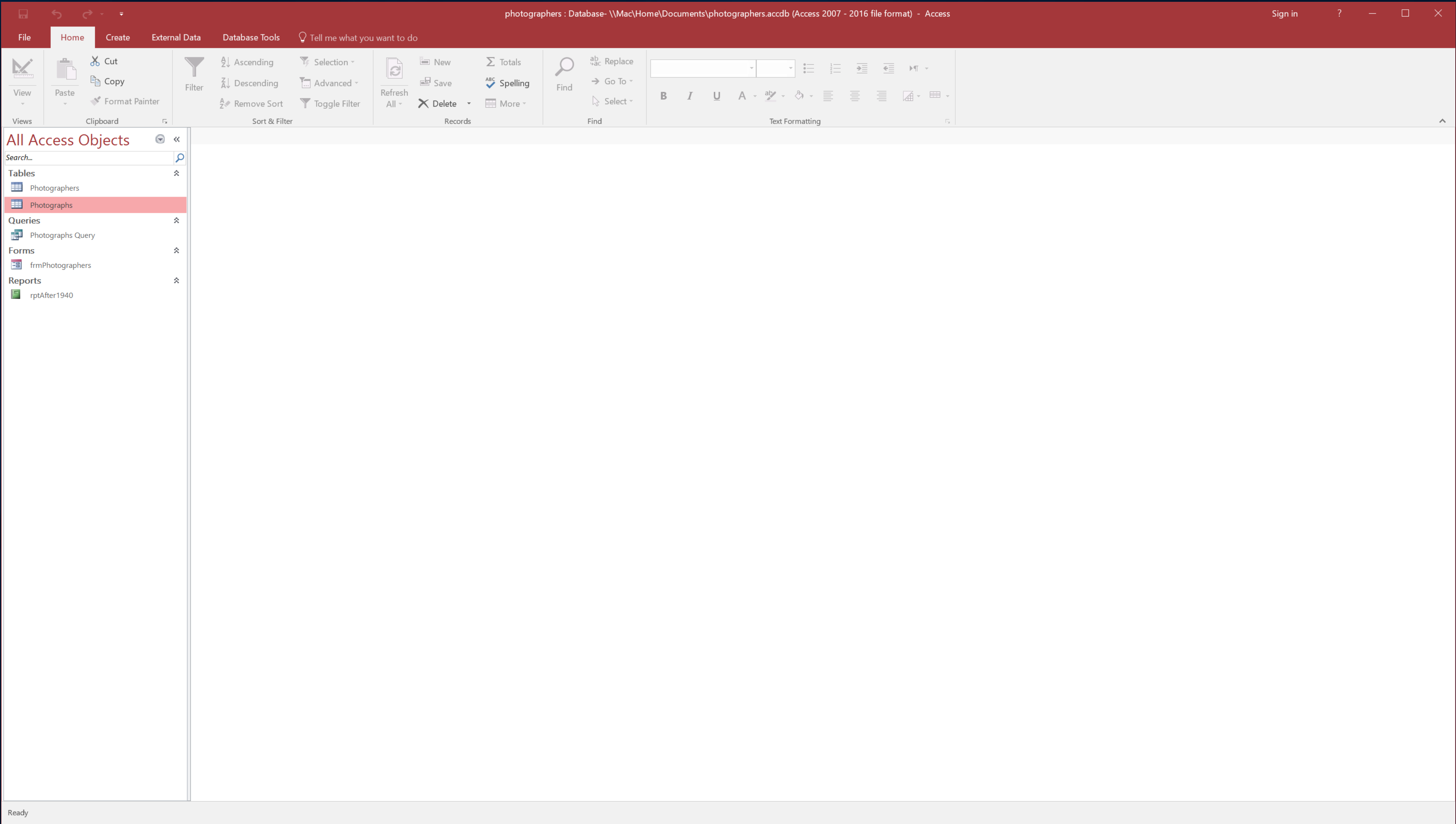 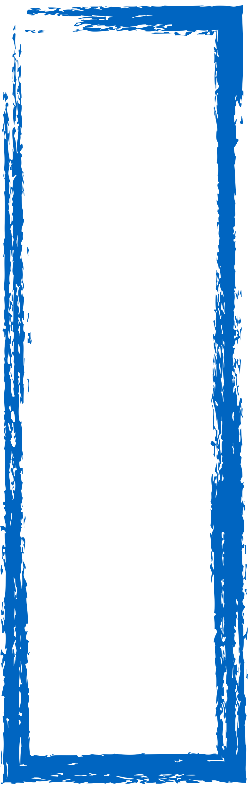 Navigation Pane
Home Tab: Photographers Database
Let’s Check out the 
Ribbons
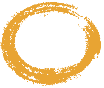 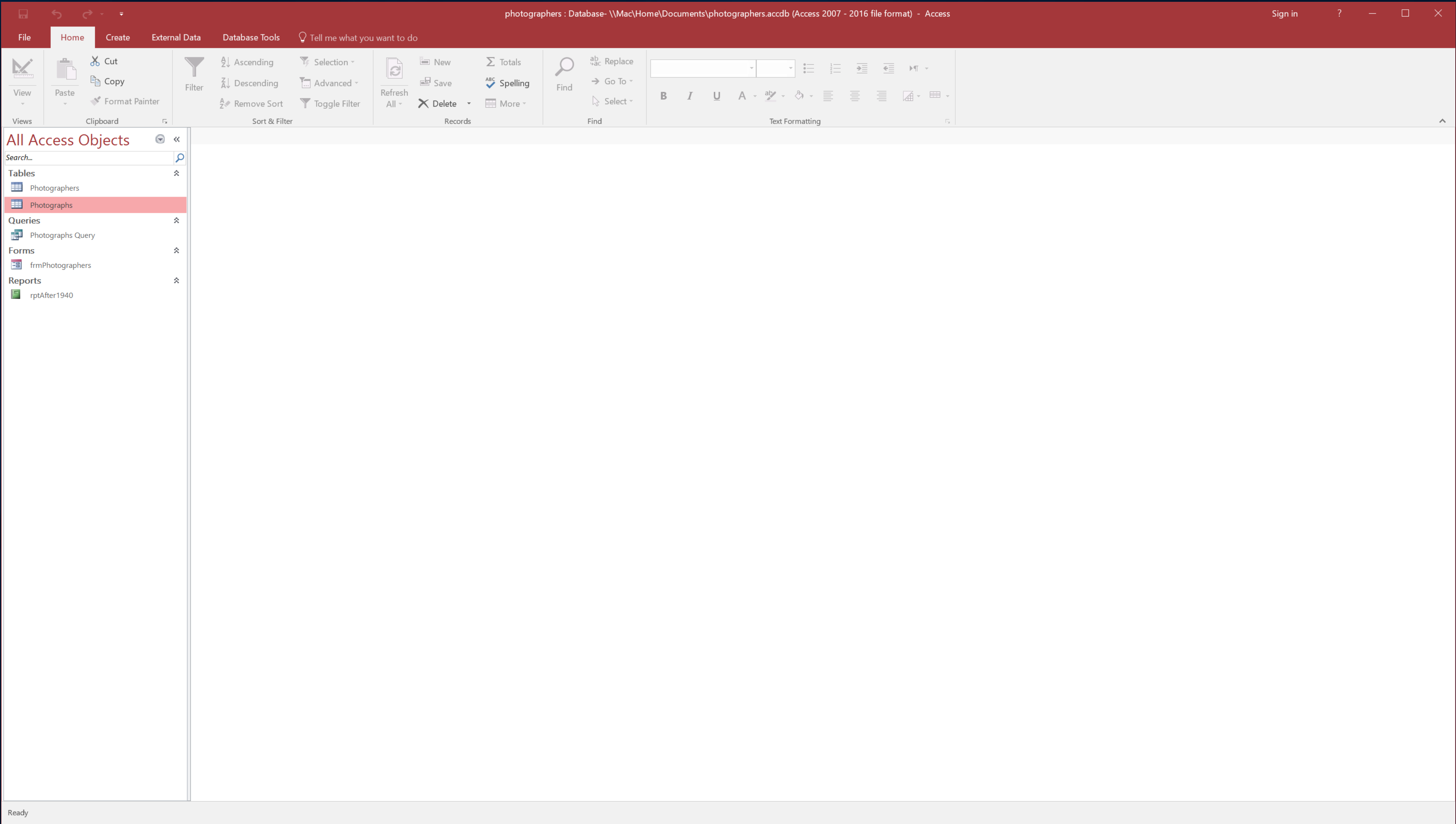 Go Backstage
Home Tab Ribbon
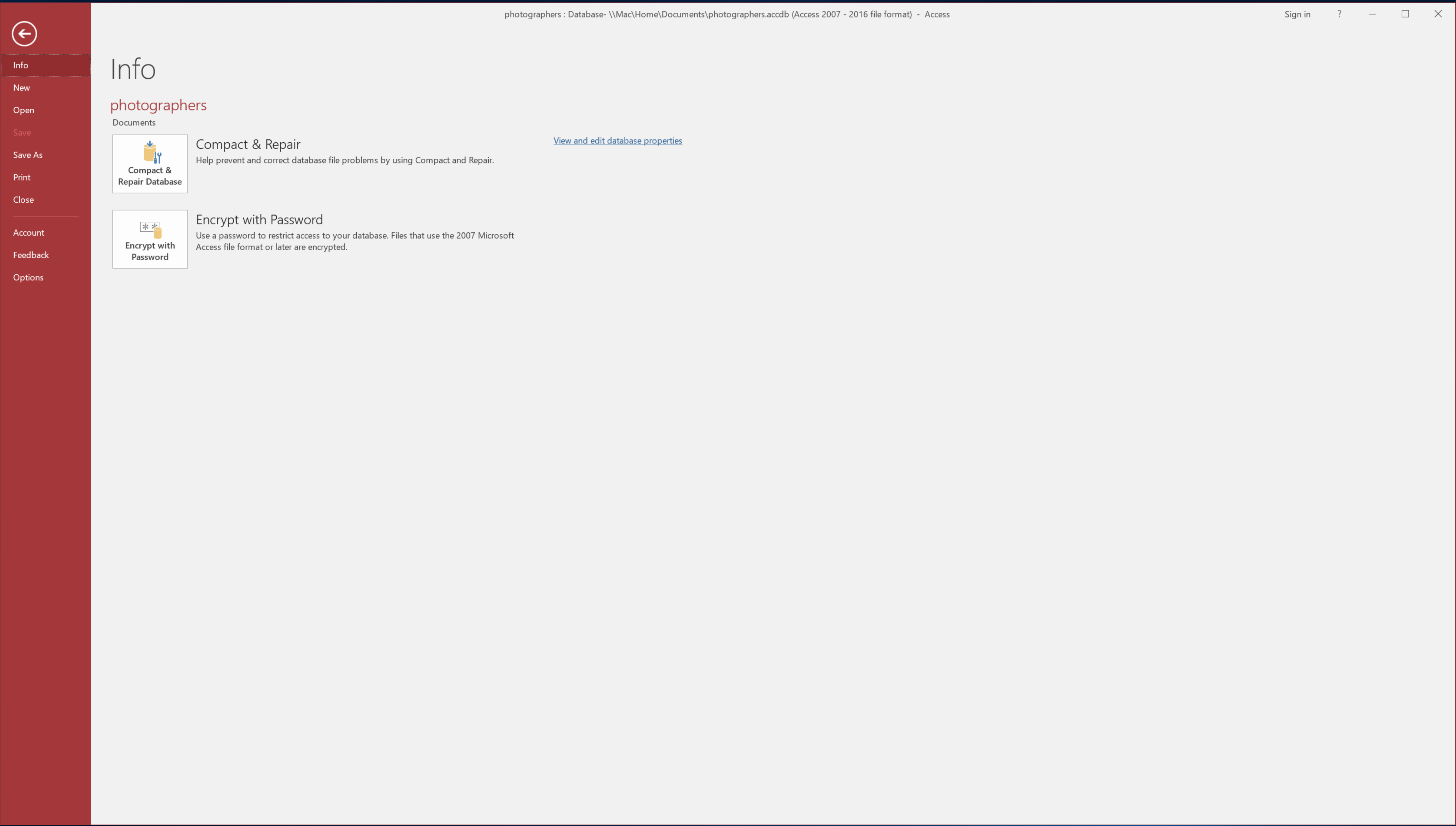 Backstage View
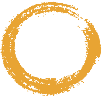 Go Back to Ribbon Tabs
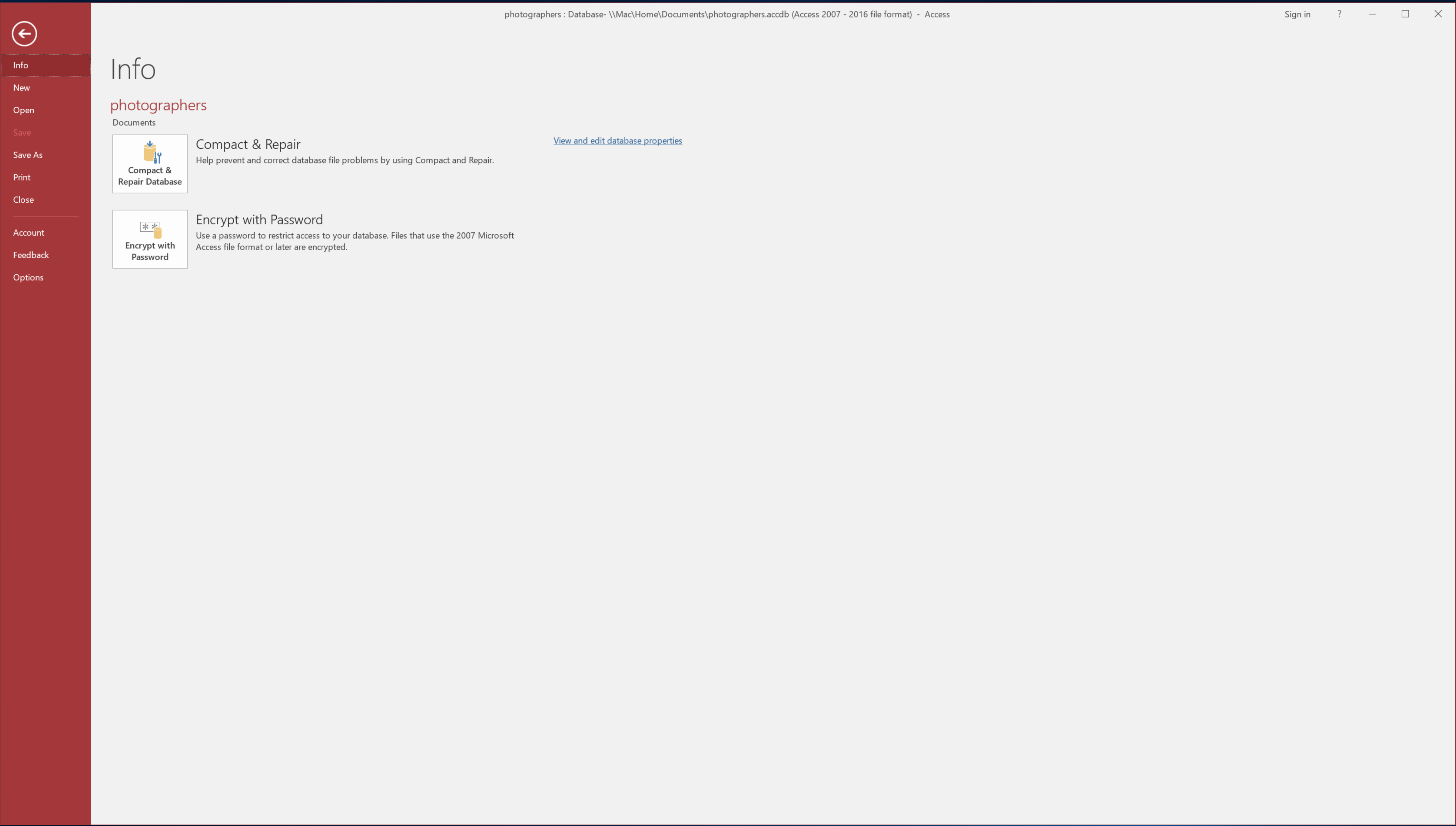 Backstage View
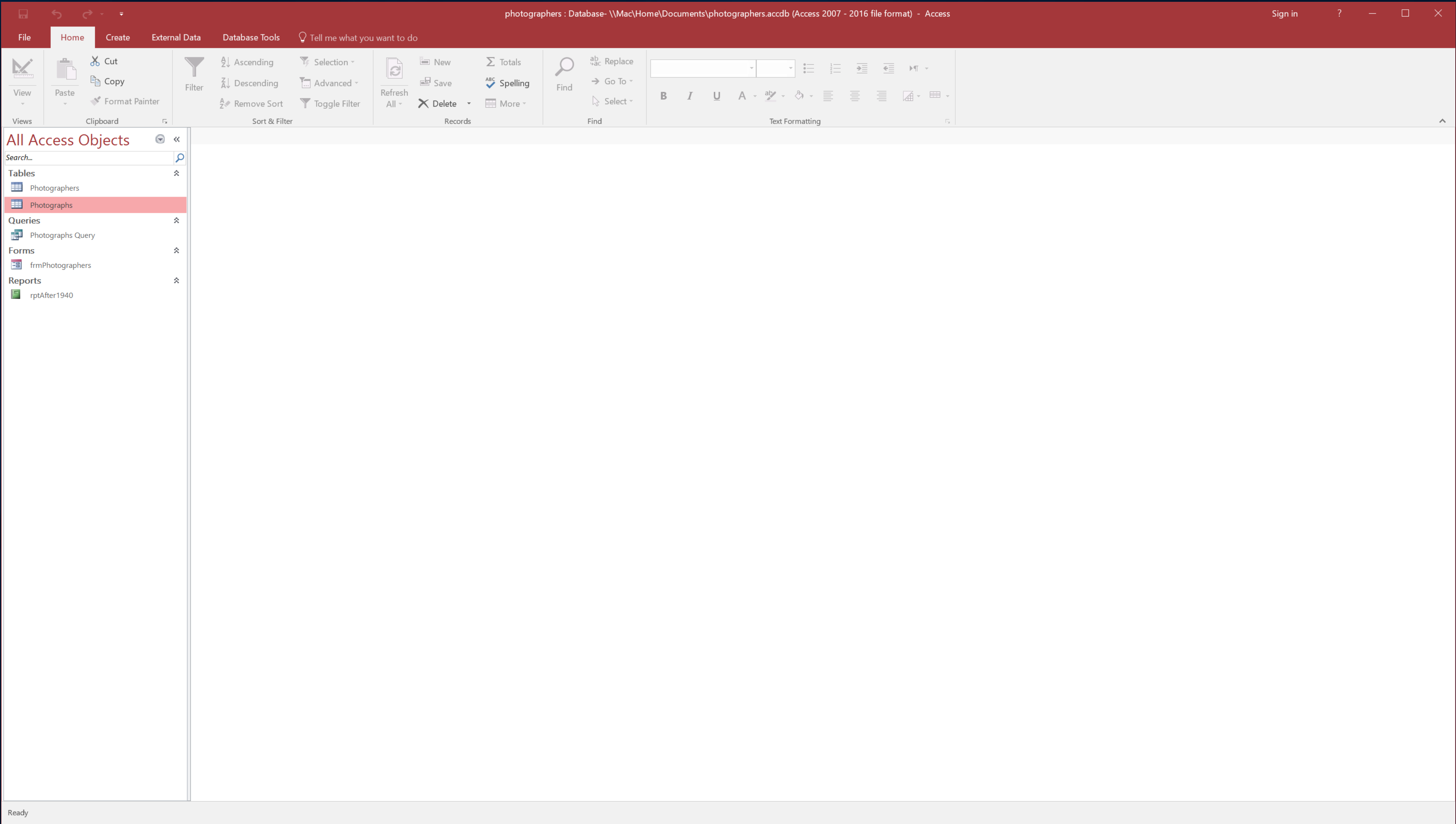 Clipboard
Sort and Filter
Records 
Find 
Text Formatting
Back to Home Tab
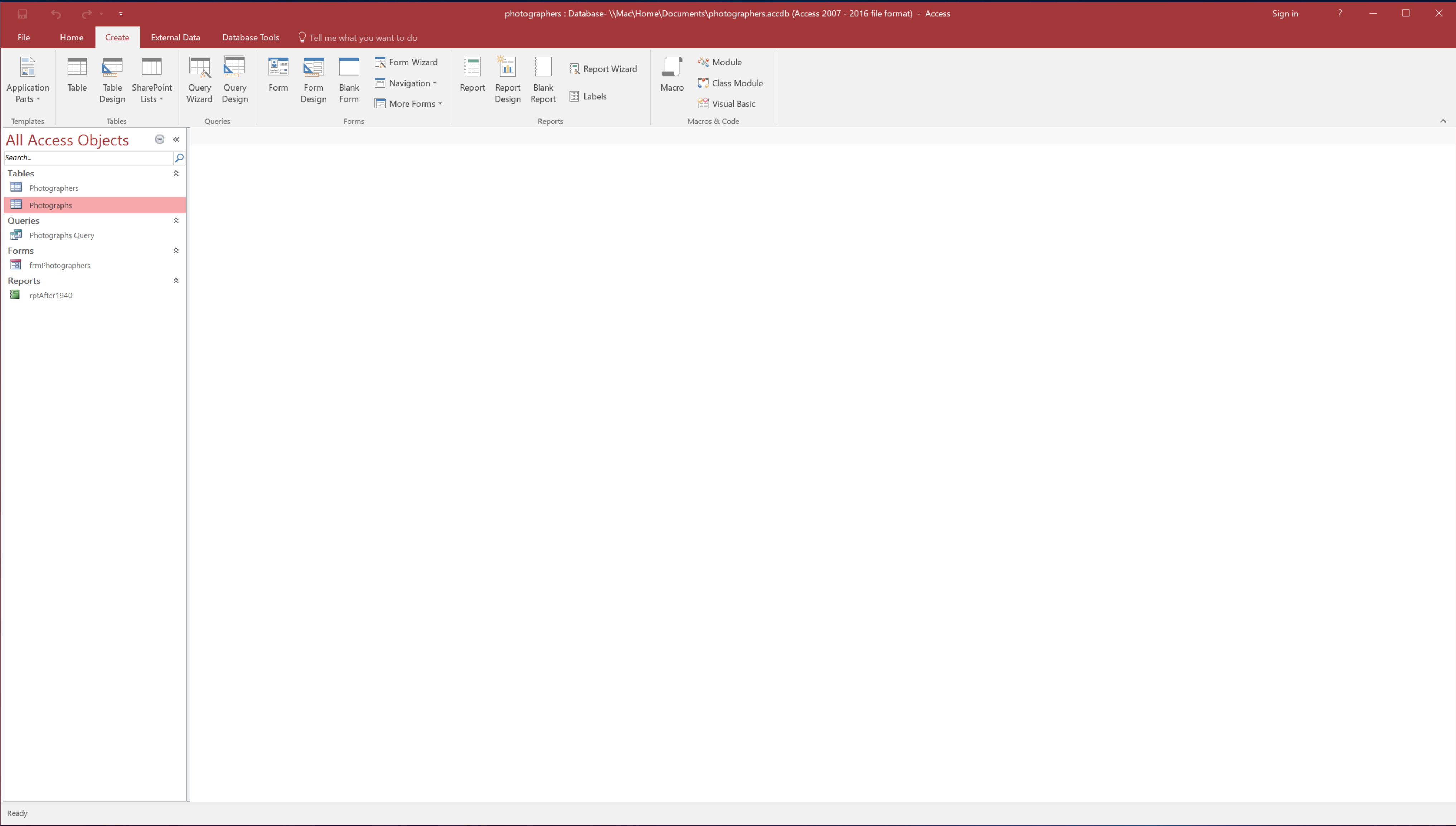 Create Tab: “Grand Central” for objects
Before next Ribbon let’s
talk about Objects
What are Objects?
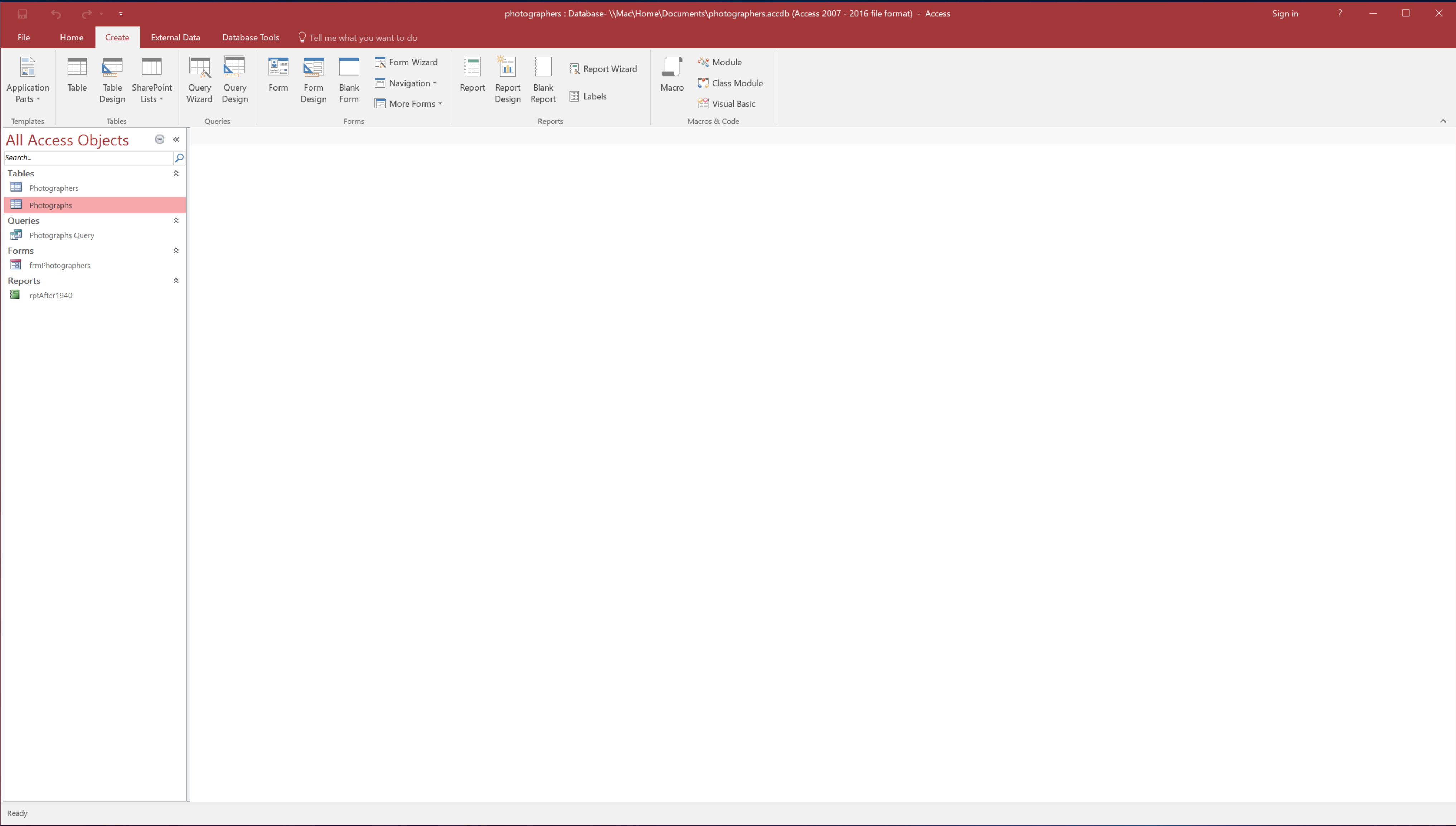 Objects are
Templates
Tables
Wizards 
Forms 
Reports
Macros
Next: more on each object
Create Tab
Tables
(Macros)
Relationships (not an object)
Queries
5. Macros
Forms
Close 
Relationship Tab
Reports
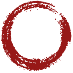 1.Tables
2.Queries
3. Forms
4. Reports
There are 5 Access Objects
End of Objects for now…
Next Ribbon is…
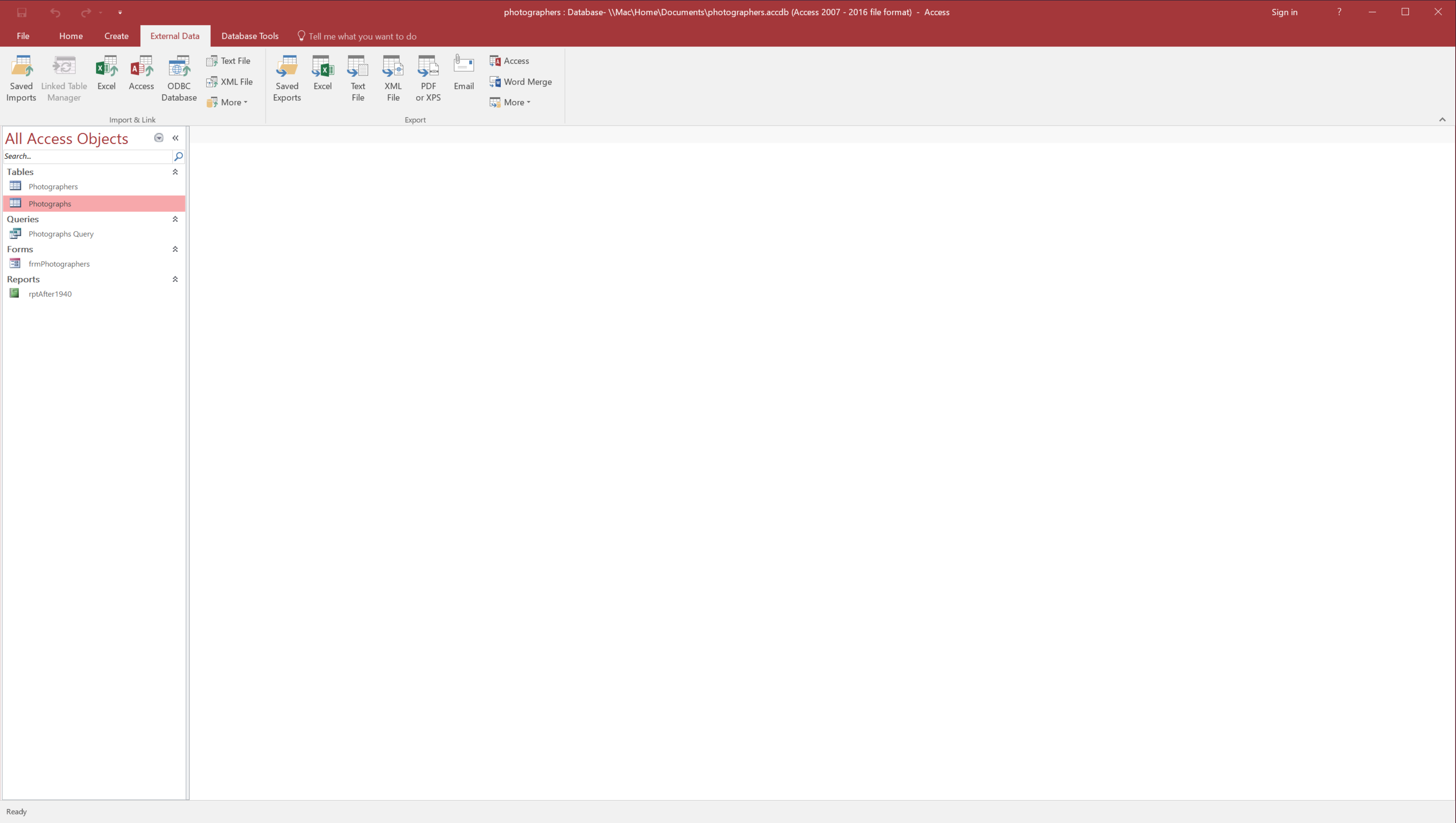 Data In and Out
External Data Tab Ribbon
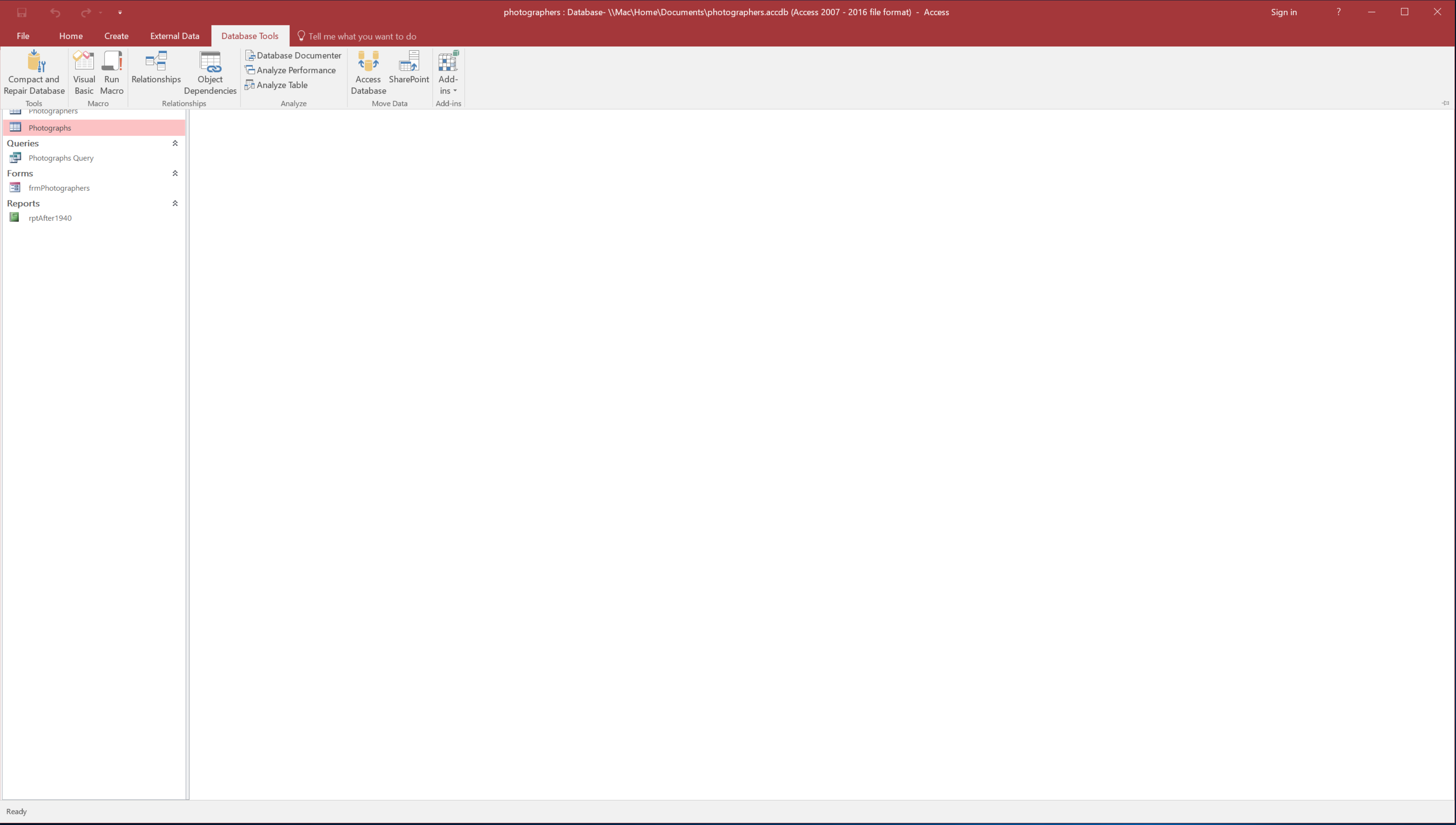 for our purposes,
mostly used for getting to Relationships
Database Tools Ribbon
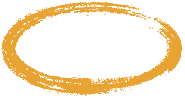 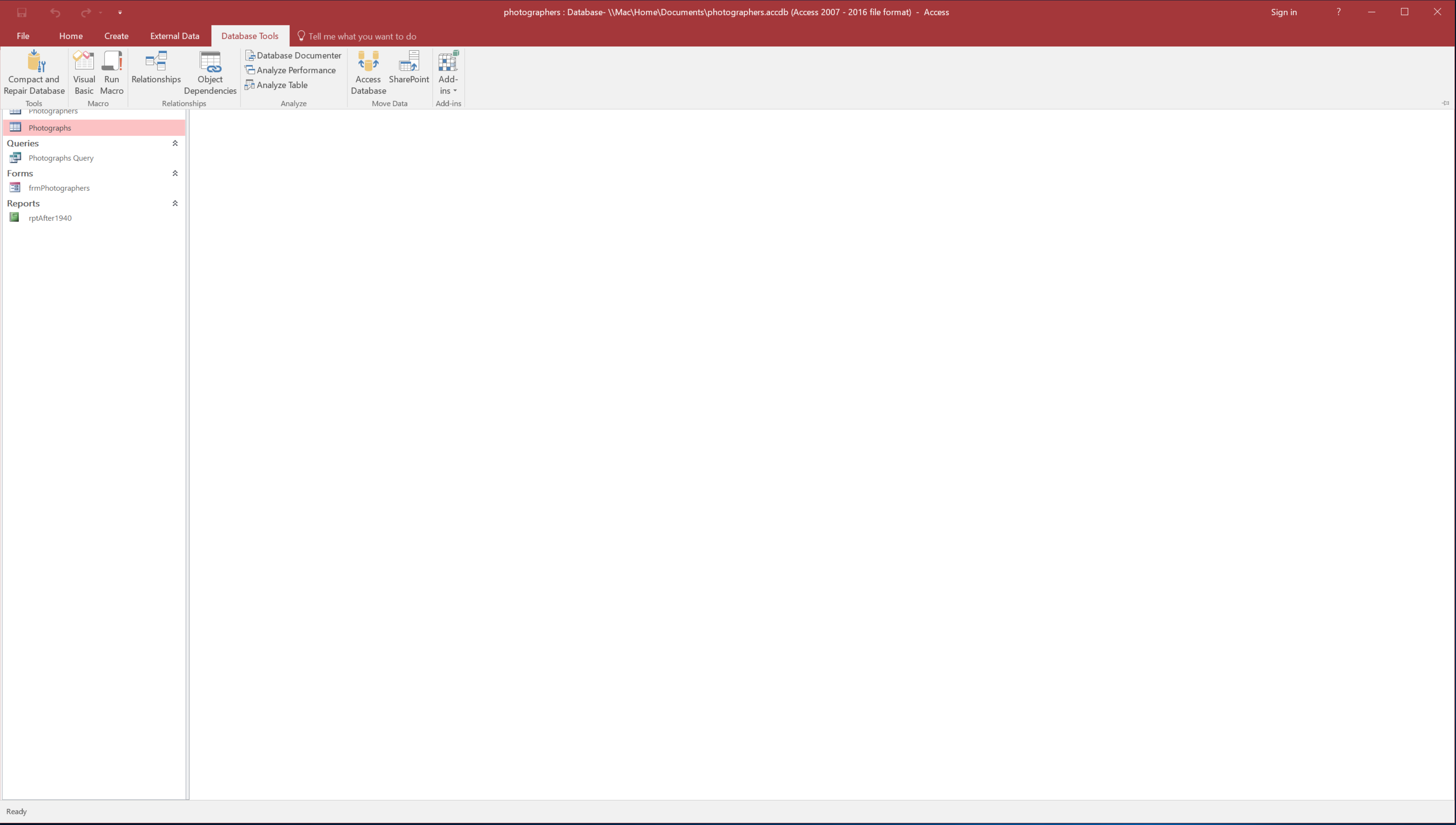 Tell me what you want to do (2016 only)
Tell Me Button… not really a tab or Ribbon
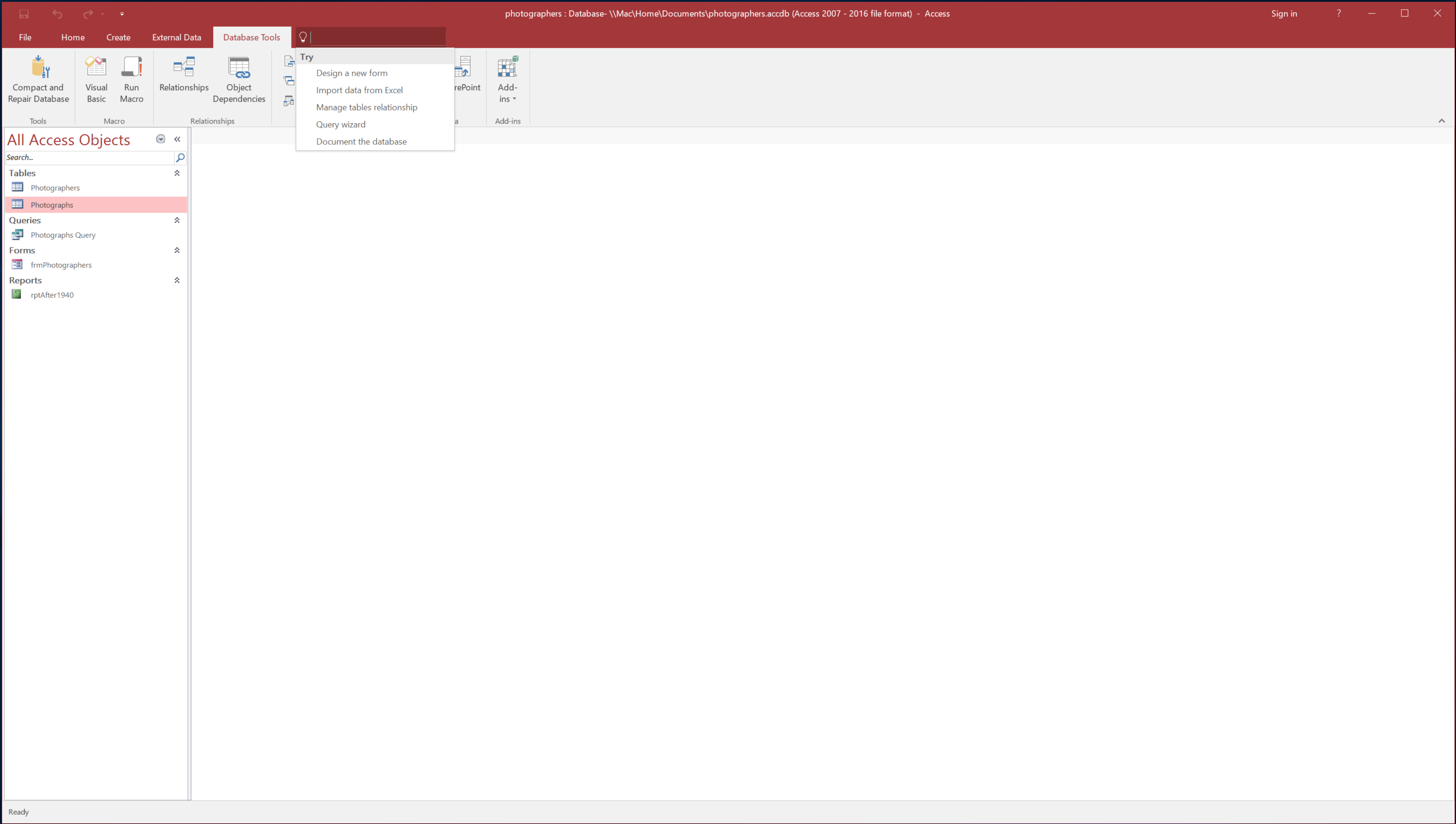 Tell me what you want to do
dropdown
Tell me
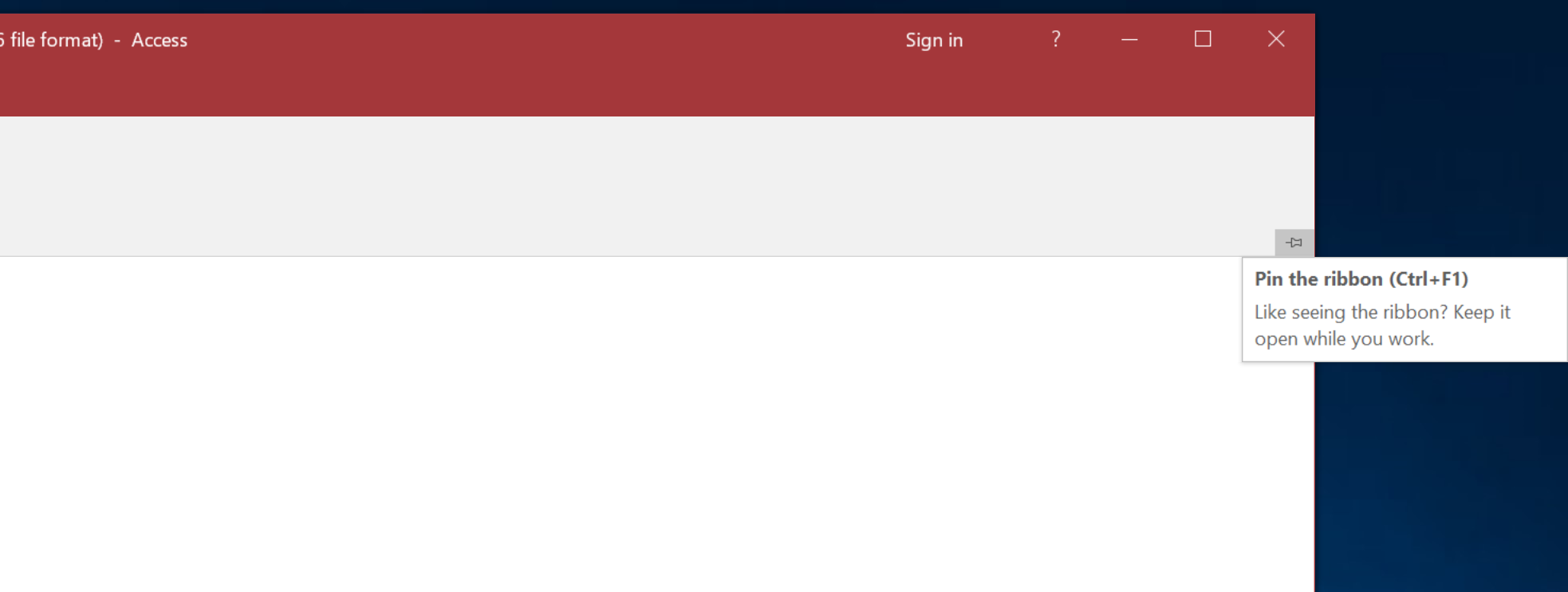 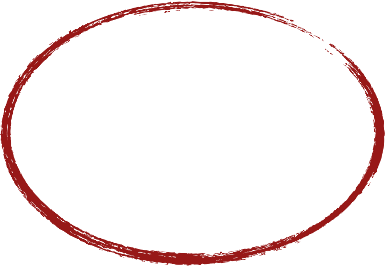 Hide/Pin toggle Ribbon
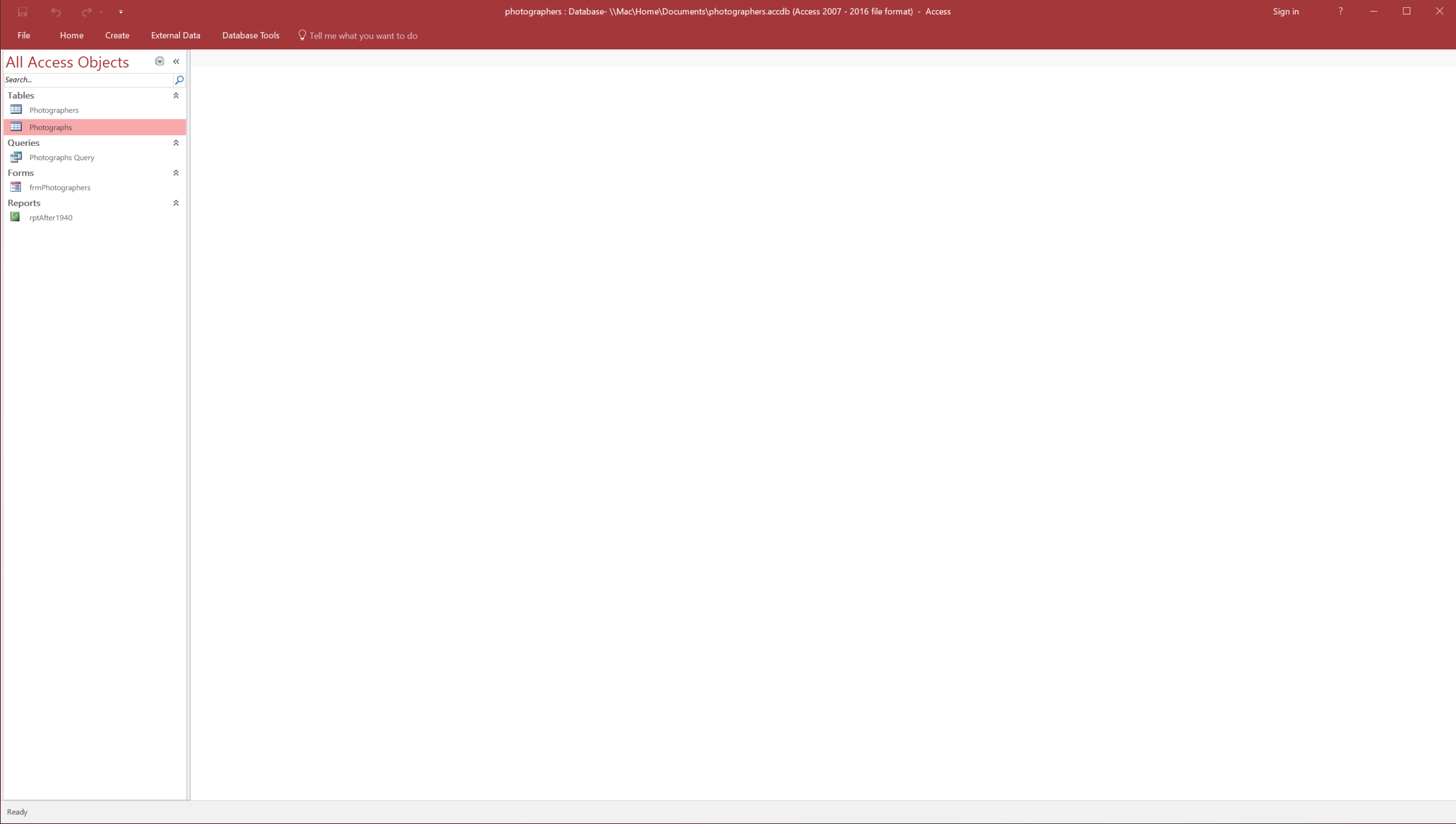 Hidden Ribbon